تقويم الدرس الأول
المخلوقات الحية وعلاقتها المتبادلة
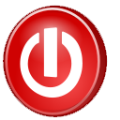 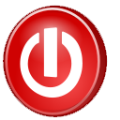 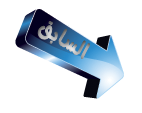 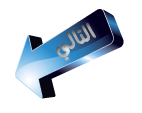 الرئيسية
التقويم
قارن بين العوامل الحيوية والعوامل اللاحيوية . 
ج-


 
 صف مستويات التنظيم لمخلوق حي يعيش فى المنطقة الحيوية التى تعيش فيها. 
ج-
العوامل الحيوية : هى المكونات الحية في بيئة المخلوق الحي مثل العوامل الحية في موطن السلمون  والتى تشمل جميع المخلوقات التي تعيش في الماء ,
العوامل اللاحيوية :  تُسمى المكونات غير الحية في بيئة المخلوق الحيّ ومن هذه العوامل درجة الحرارة والتيارات الهوائية أو المائية وضوء الشمس ونوع التربة وهطول الأمطار أو المواد المغذية المتنوعة
1-المخلوق الحى:- سمكة       2- الجماعات الحيوية:- مجموعة من الاسماك  
      3- المجتمع الحيوى:- مجموعة من جماعات الاسماك
4-النظام البيئى:- مزرعة لتربية الاسماك       5- المنطقة الحيوية:- منطقة بحرية
تابع التقويم
اعمل قائمة تضم جماعتين حيويتين – على الأقل – تعيشان فى نظامك البيئي. 



 ميّز بين الموطن والحيز البيئي لمخلوق حي يعيش فى مجتمعك الحيوي .
جماعة  القطط  ( مع وضع لون معين او اسم معين لها)
جماعة من الطيور( حدد اسم جماعة الطيور)
الموطن:- هو المساحة التى يعيش فيها المخلوق الحى مثل سحلية تعيش على شجرة
الحيز البيئى:- هو الدور الذى يؤدية المخلوق فى بيئتة
تابع التقويم
صمم تجربة تحدد فيها نوع العلاقة التكافلية بين الكسلان ، وطحلب أخضر يعيش على فرائه ؟




 اكتب قصة قصيرة توضح فيها اعتماد بعض المخلوقات الحية على مخلوقات حية أخرى ؟
تتنوع التجارب فقد يحاول الطلاب تحديد ما إذا كانت الطحالب الخضراء توفر لحيوان الكسلان التمويه أو أن حيوان الكسلان يوفر موطناً للطحالب الخضراء
تتنوع القصص ولكن يجب أن يلاحظ الطلاب مدى واسعاً من المخلوقات الحية ومن جميع الممالك .